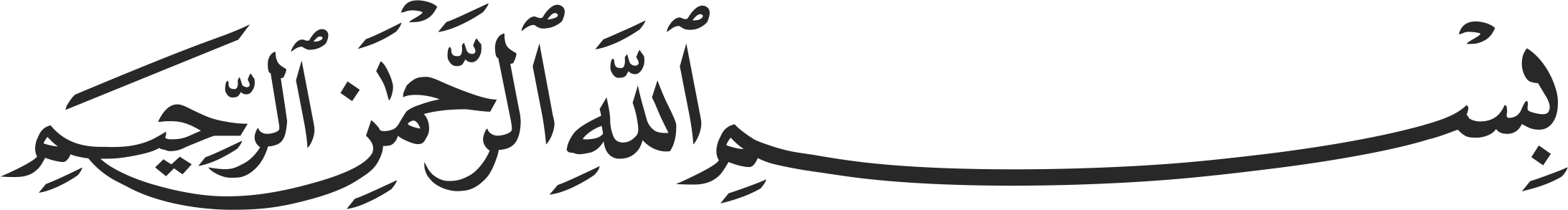 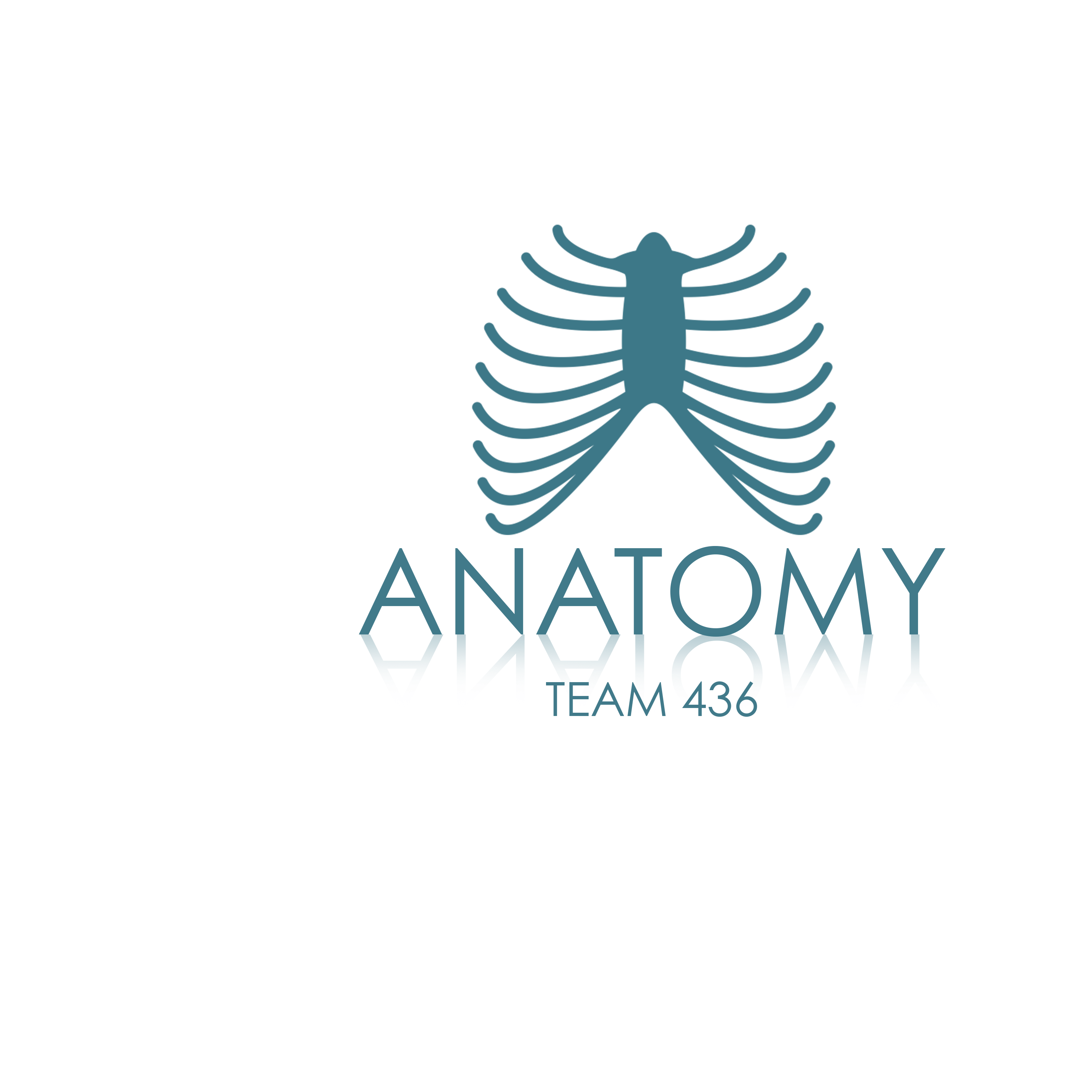 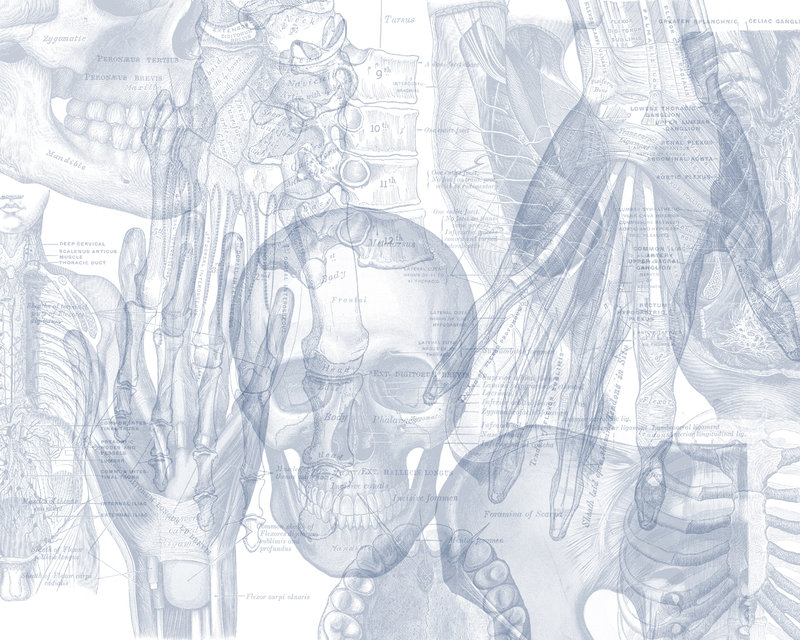 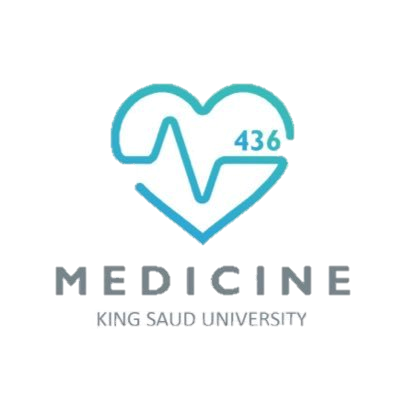 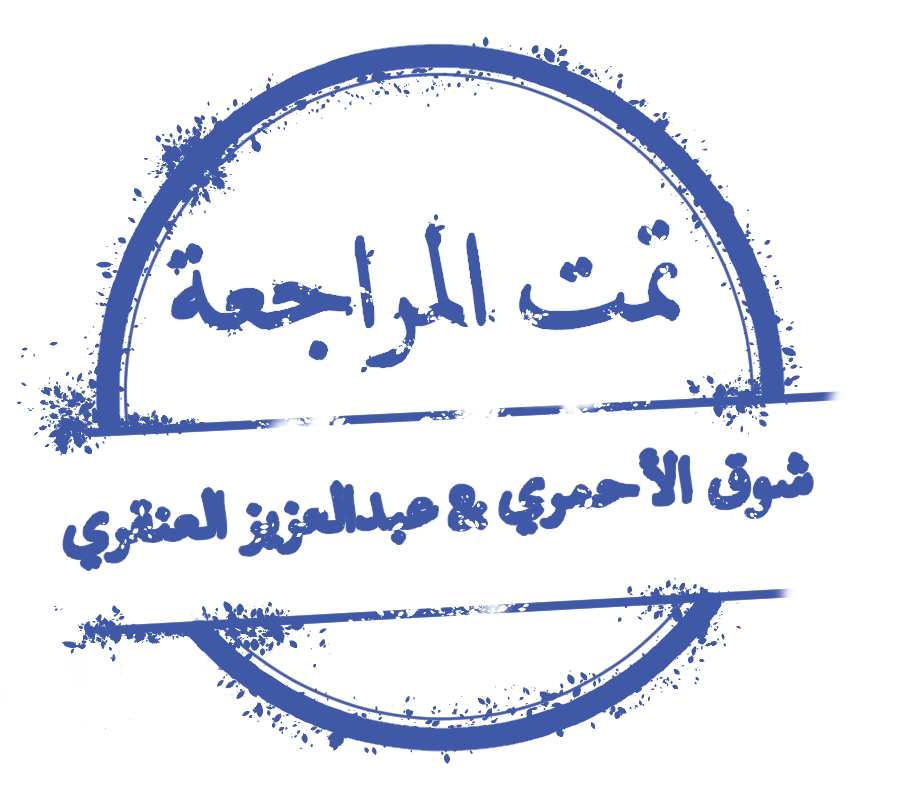 Color Code
Important 
Doctors Notes
Notes/Extra explanation
Cerebral Blood Circulation
Please view our Editing File before studying this lecture to check for any changes.
Objectives
List the cerebral arteries.
Describe the cerebral arterial supply regarding the origin, distribution and branches.
Describe the arterial Circle of Willis .
Describe the cerebral venous drainage and its termination.
Describe arterial & venous vascular disorders and their clinical manifestations.
You can skip the first 3 slides; it’s just revision.
Only on the boys’ slides
REVIEW: The Brain
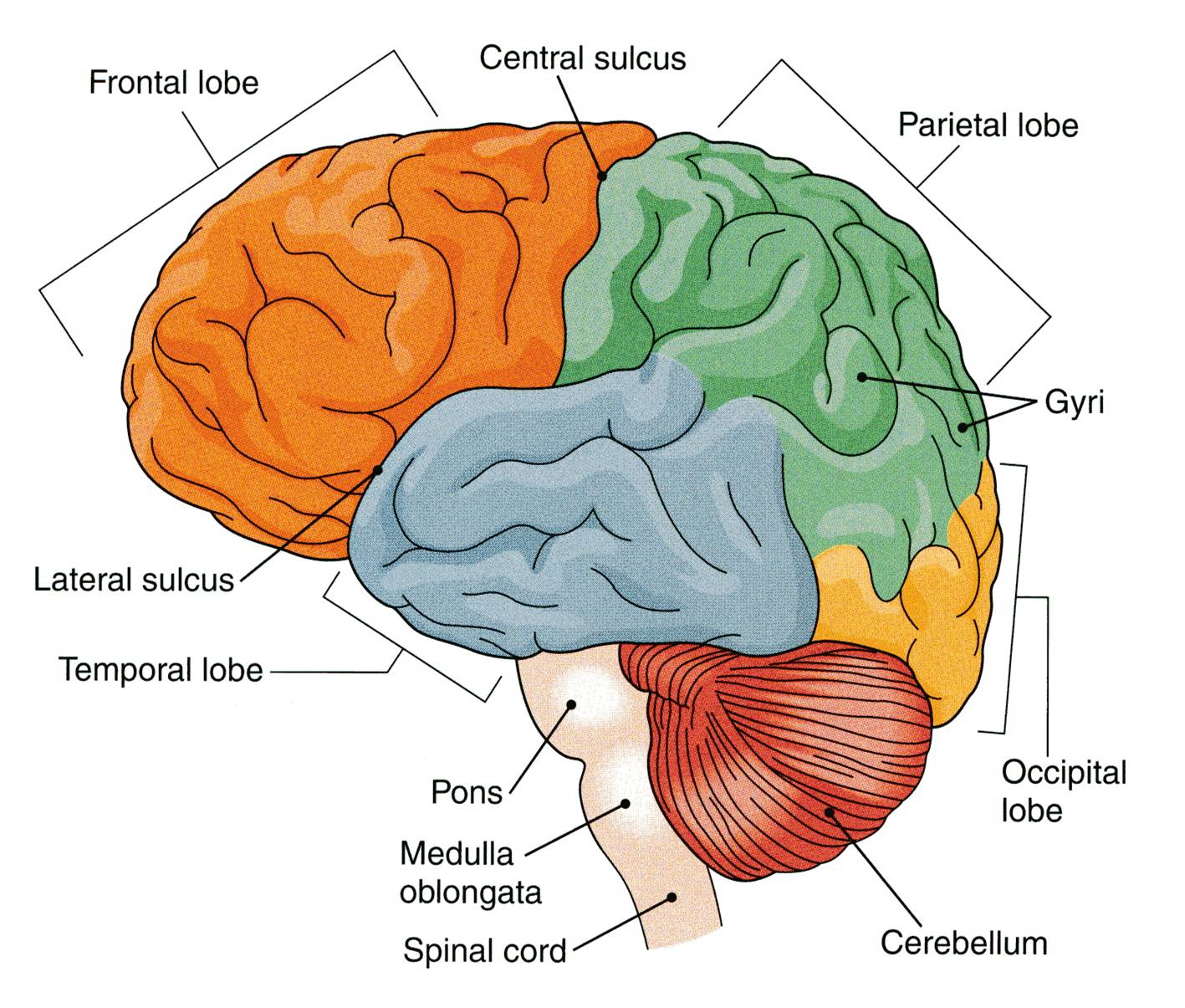 Large mass of nervous tissue located in cranial cavity.
Has four major regions.
Cerebrum 
(Cerebral hemispheres)
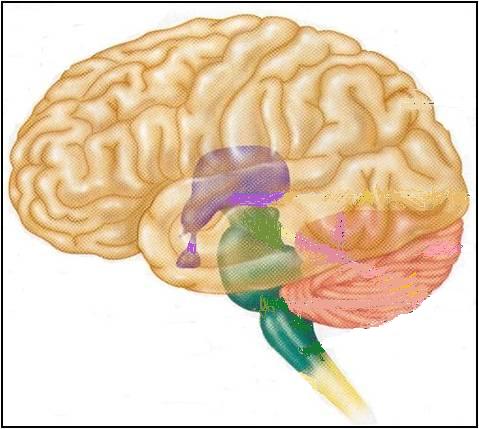 The largest part of the brain, and has two hemispheres. 
The surface shows elevations called gyri, separated by depressions called sulci.
Each hemispheres divided into  four lobes by deeper grooves.
Lobs are separated by deep grooves called fissures.
Diencephalon: Thalamus, Hypothalamus, Subthalamus & Epithalamus
Cerebellum
Brainstem: Midbrain, Pons & Medulla oblongata
Only on the boys’ slides
REVIEW: Blood Vessels & Histology
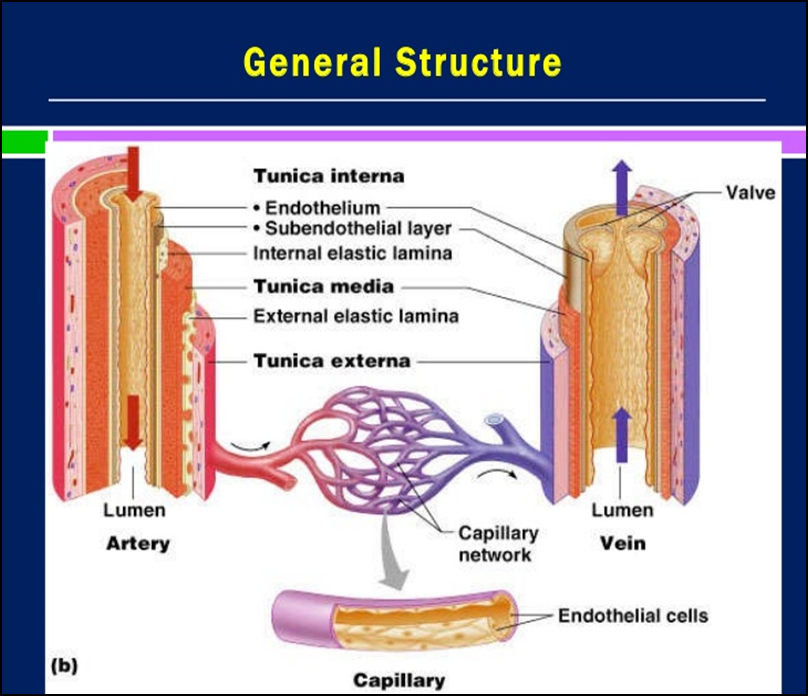 Blood vessels are the part of the circulatory system that transports blood throughout the human body.
There are three major types of blood vessels: 
Arteries, which carry the blood away from the heart.
Capillaries, which enable the actual exchange of water and chemicals between the blood and the tissues.
Veins, which carry blood from the capillaries back toward the heart.
The word vascular, meaning relating to the blood vessels, is derived from the Latin vas, meaning vessel.
 Avascular refers to being without (blood) vessels.
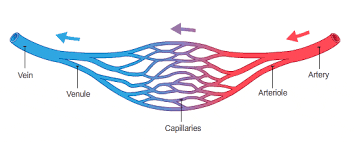 The arteries and veins have three layers, but the middle layer is thicker in the arteries than it is in the veins:
Tunica Intima (the thinnest layer): a single layer of simple squamous endothelial cells.
Tunica Media (the thickest layer in arteries): is made up of smooth muscle cells and elastic tissue.
Tunica Adventitia (the thickest layer in veins) entirely made of connective tissue.
Capillaries consist of little more than a layer of endothelium and occasional connective tissue.
Only on the boys’ slides
REVIEW: Blood
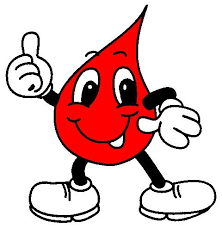 Blood is the actual carrier of the oxygen and nutrients into arteries.
Blood is made mostly of plasma, which is a yellowish liquid that is 90% water.
Plasma contains also salts, glucose and other substances.
Most important, plasma contains proteins that carry important nutrients to the body’s cells and strengthen the body’s immune system.
Blood has main 3 types of blood cells that circulate with the plasma.
Cerebral Circulation
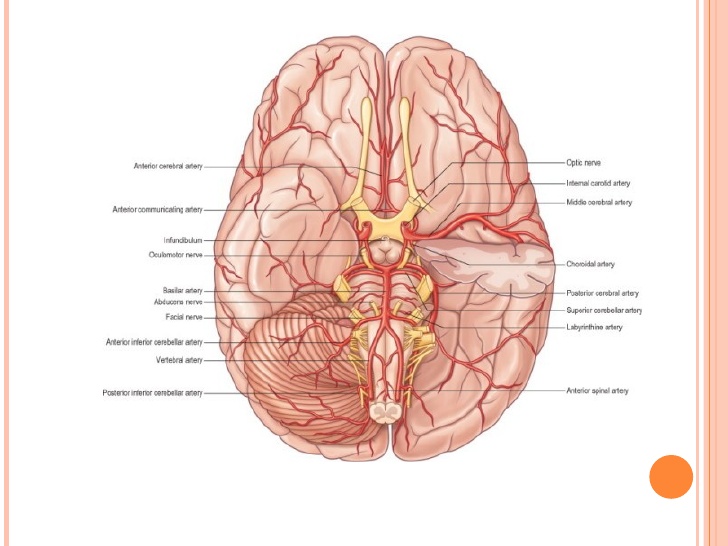 It is the movement of blood through the network of blood vessels to supply the brain. 
The movement of blood in the cerebral circulation is called cerebral blood flow. 
The arteries carry oxygenated blood and other nutrients to the brain.
The veins carry deoxygenated blood back to the heart removing carbon dioxide and other metabolic products.
Cerebral Arterial supply
The arterial supply of the cerebrum is composed of/provided by 2 arterial systems:
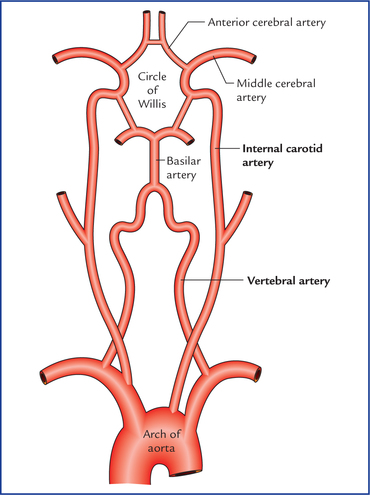 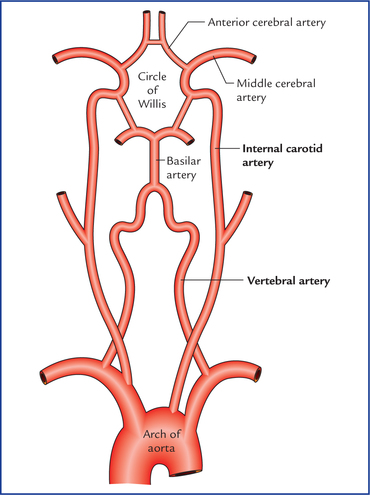 2) Vertebro-Basilar System
1) Carotid System
The two vertebral arteries (from the subclavian artery) unite to form basilar artery*.
It divides at the upper border of pons into two posterior cerebral arteries*
Composed of: 
Internal carotid artery and its branches:
Anterior cerebral artery*
Middle cerebral artery*
Supply posterior portion of brain
Supply anterior portion of brain
Extra
*We will talk about these in more detail later.
Cerebral Arterial supply
Only on the boys’ slides
The two anterior cerebral circulations (left and right) are connected to each other by 1 anterior communicating artery.
The anterior circulation (carotid) is interconnected to the posterior circulation (basilar) via bilateral (2) posterior communicating arteries.
Posterior communicating arteries are part of Circle of Willis.
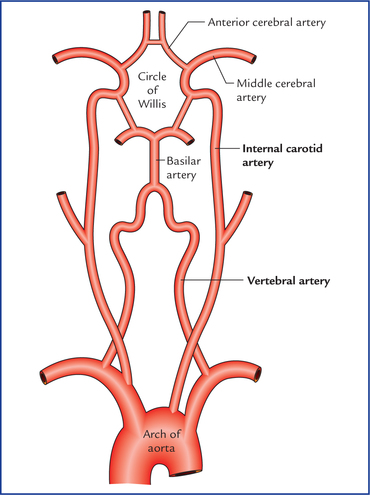 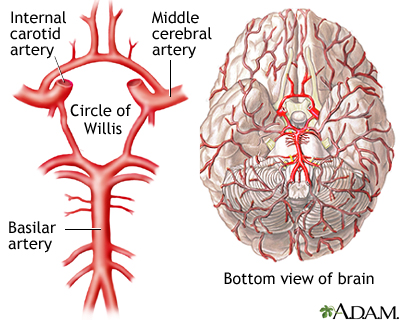 Extra
Cerebral Arterial supply
*Except for a narrow  part by the ACA, MCA supplies all the motor area except the leg area. (Snell) except foot and perinium
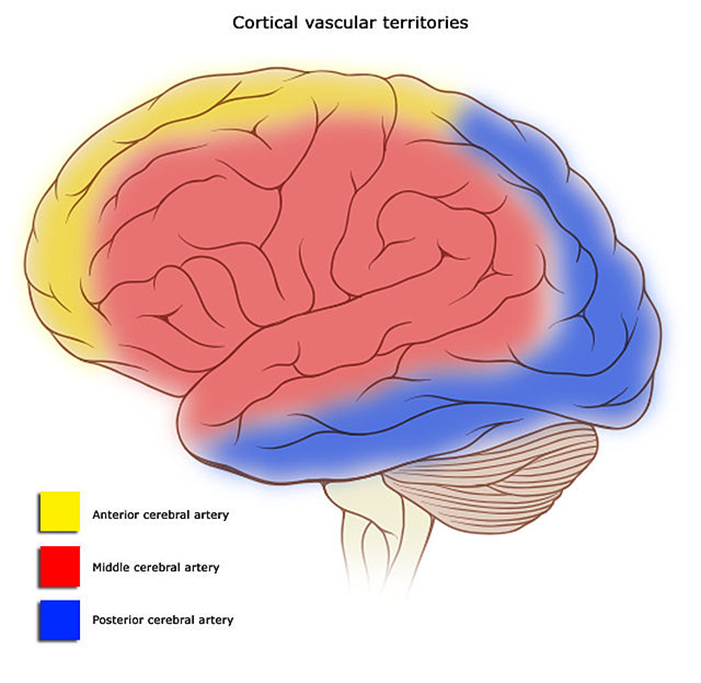 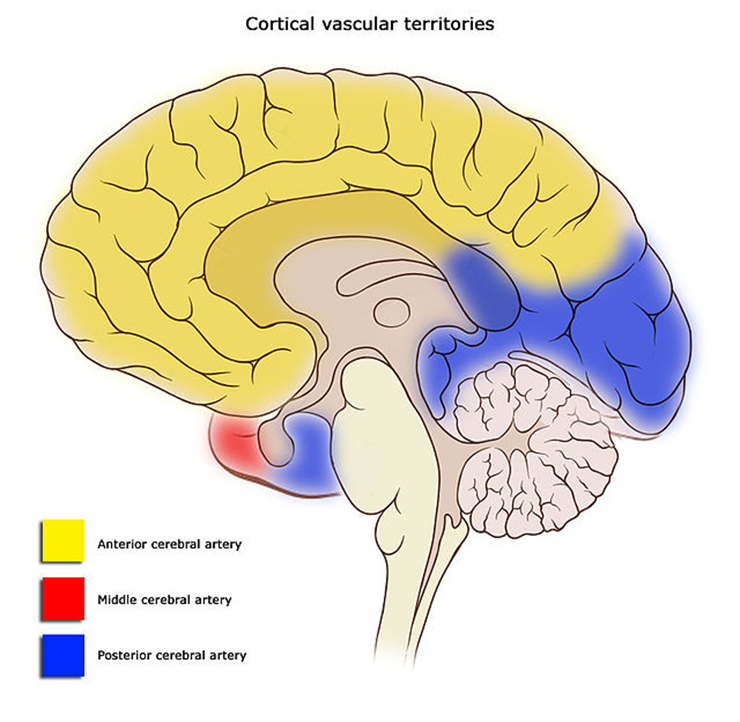 Superolateral Surface of Cerebral Hemisphere
Medial Surface of Cerebral Hemisphere
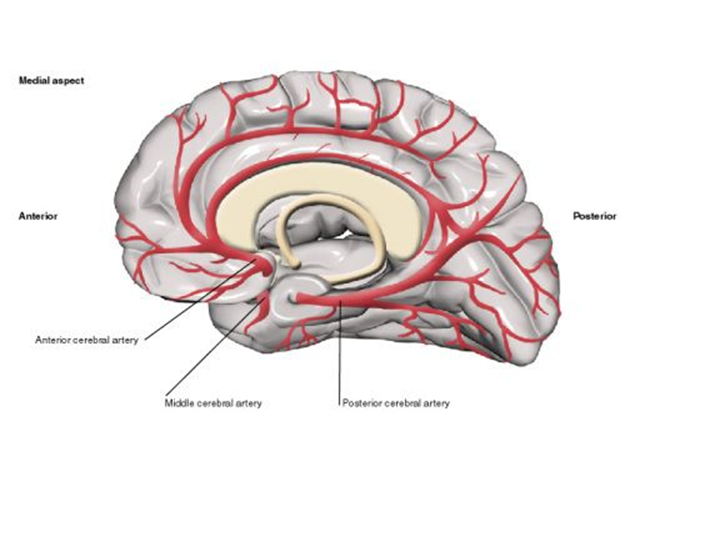 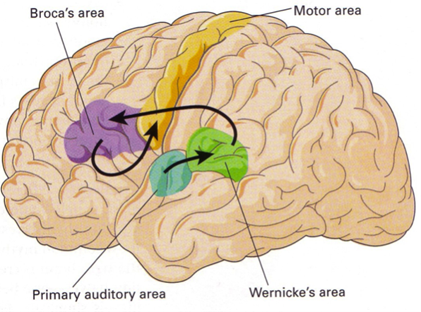 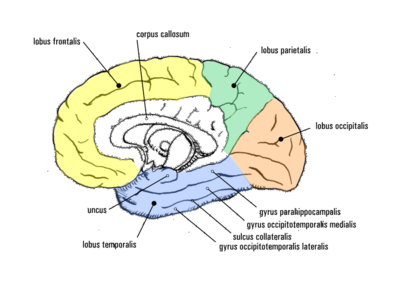 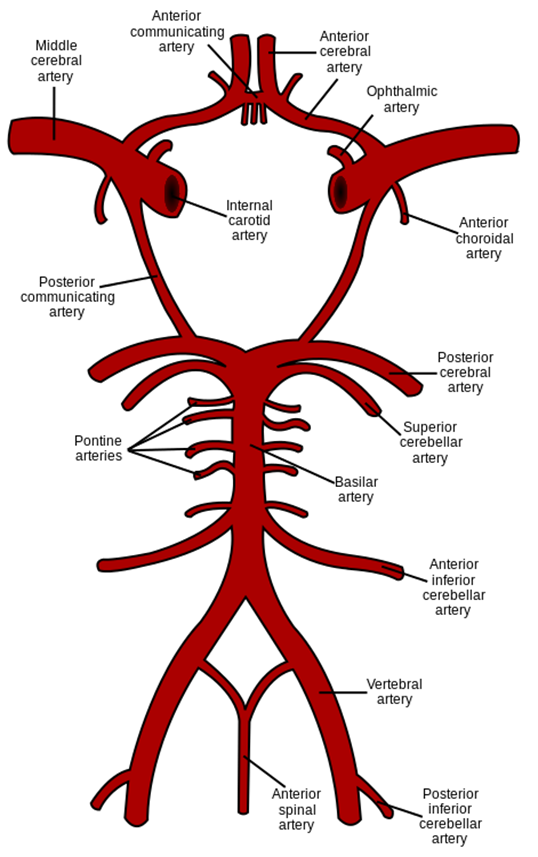 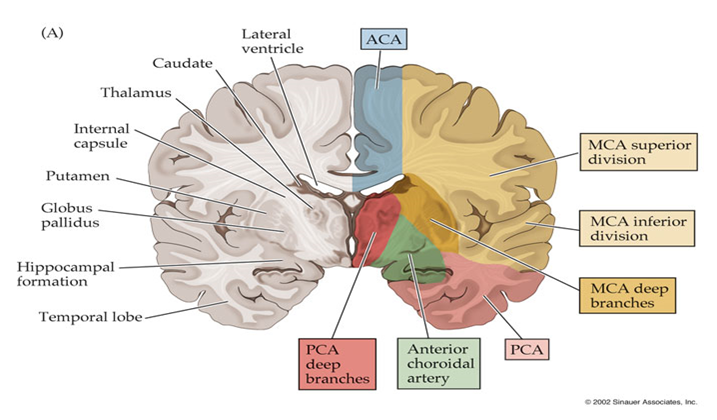 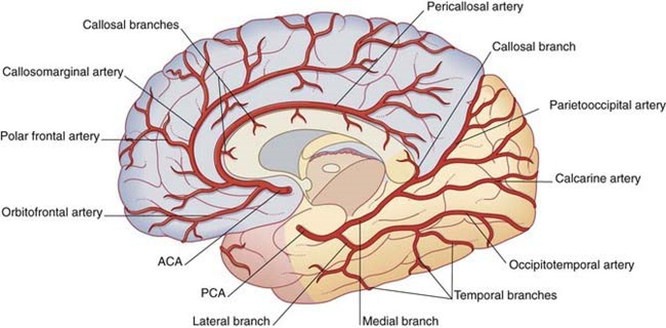 Basilar artery
Only on the boys’ slides
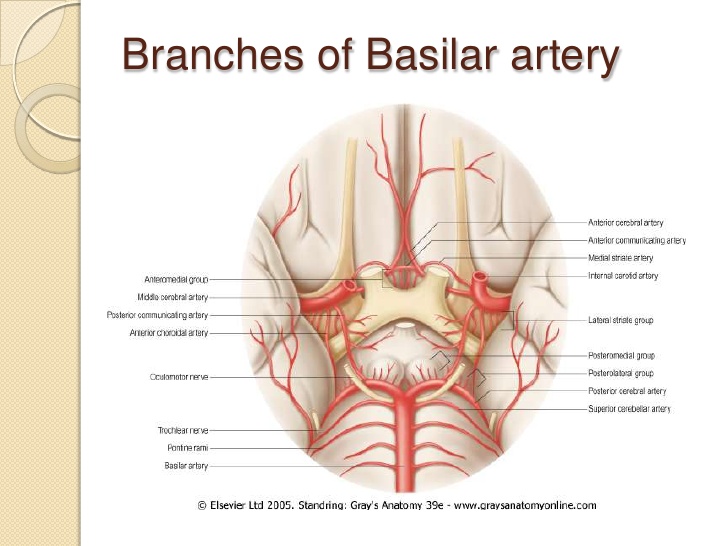 Notes: 
The vertebral arteries unite at the lower border of the pons to form the basilar artery.
Pontine: related to the pons.
Extra
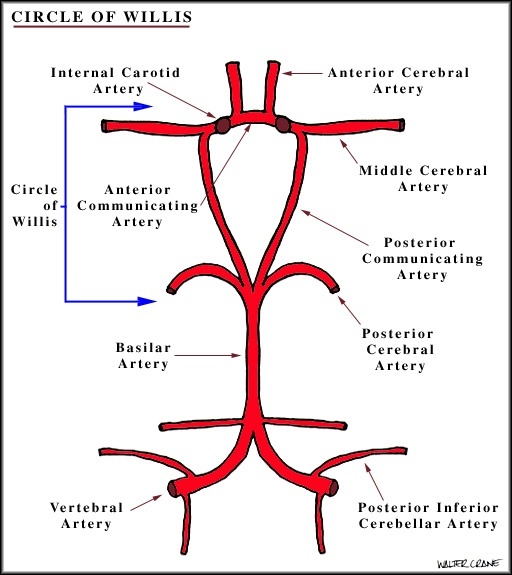 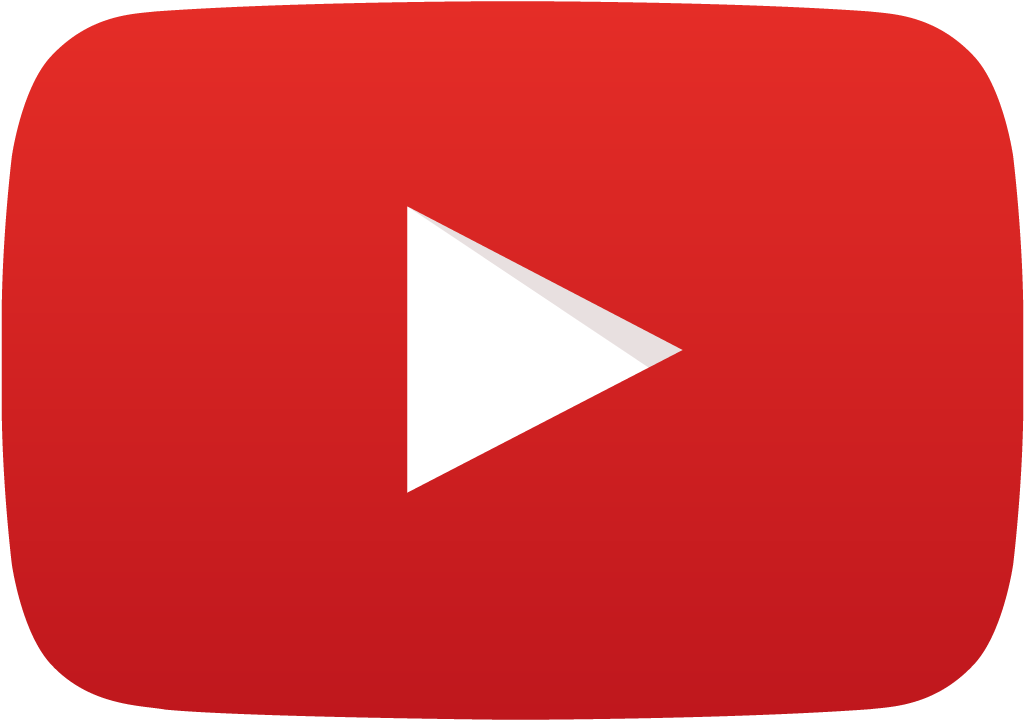 Circulus Arteriosus (Circle of wills*)
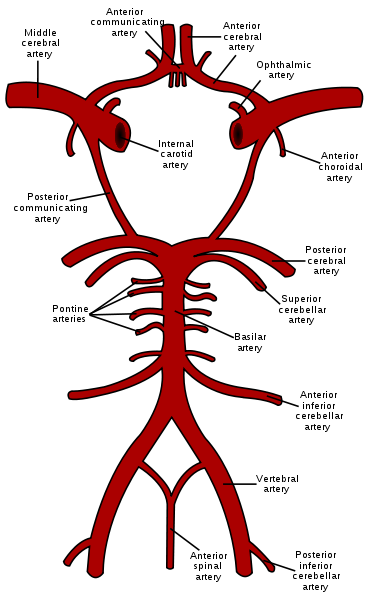 Playlist
It is formed by:
It joins the carotid and vertebrobasilar systems**.
It is located on the base of the brain.
It encircles (surrounds): 
Optic chiasma.
Hypothalamus.
Midbrain.
Pituitary gland.
Two internal carotid arteries
Extra
Two anterior cerebral arteries
Two posterior cerebral arteries
Two posterior communicating arteries
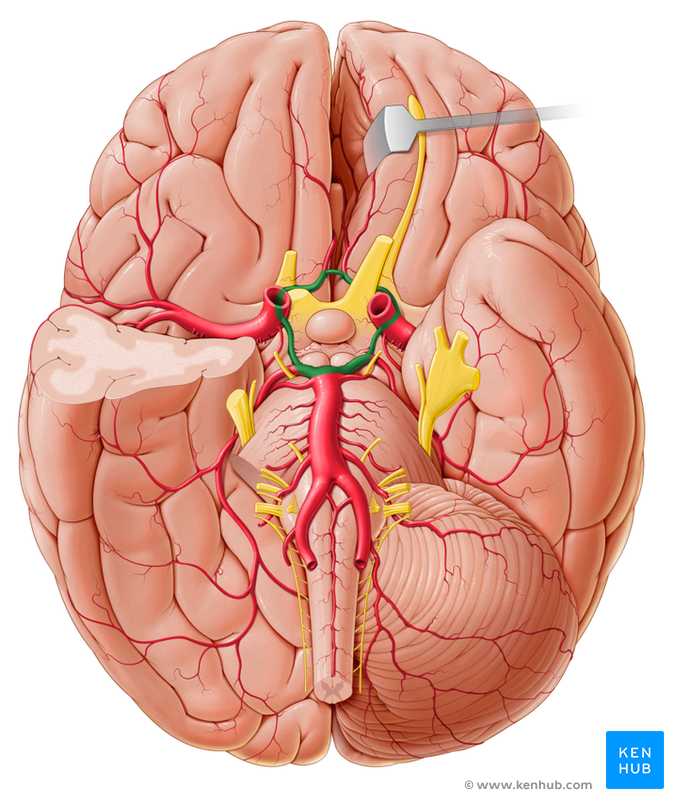 One anterior communicating artery
*Named after Thomas Willis (1621–1675), an English physician.
** the circle of Willis is Formed by the anastomosis between the two internal carotid arteries and the two vertebral arteries. (Snell)
Extra
Circulus Arteriosus (Circle of wills)
Branches: Perforating arteries 
numerous small vessels that penetrate the surface of the brain through the anterior and posterior perforating substances.
They are divided into:
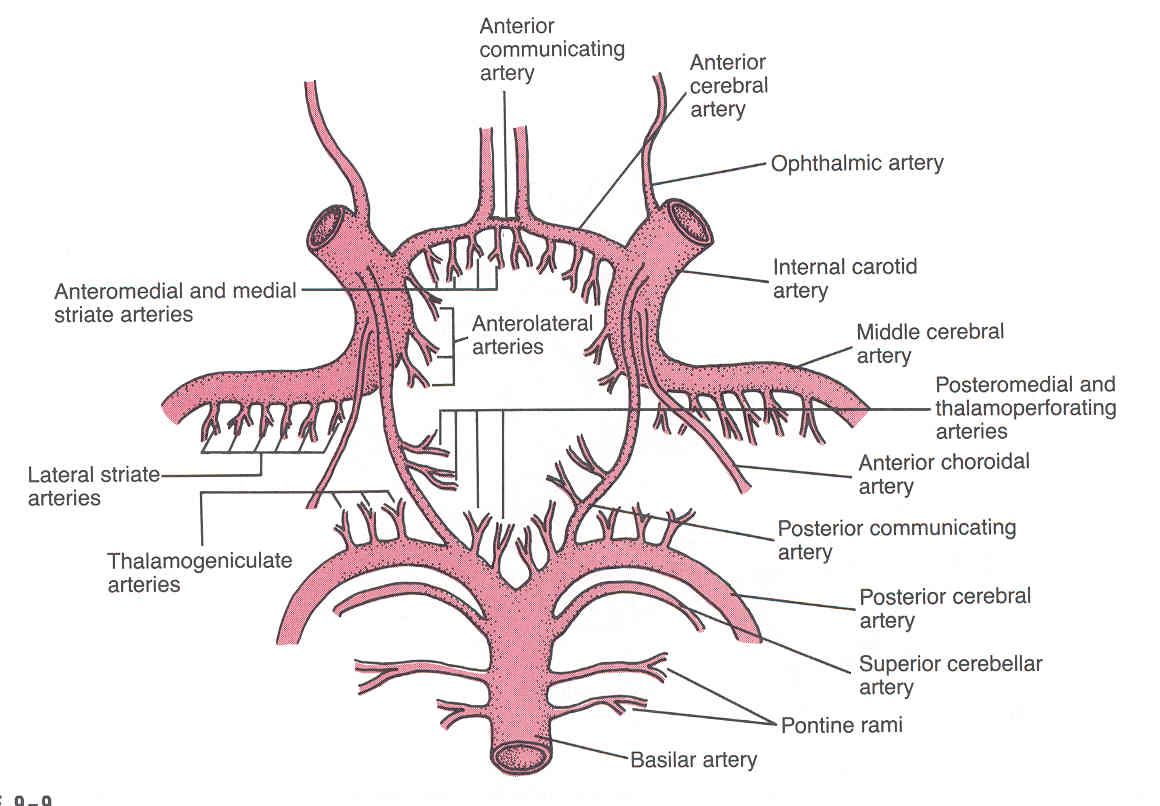 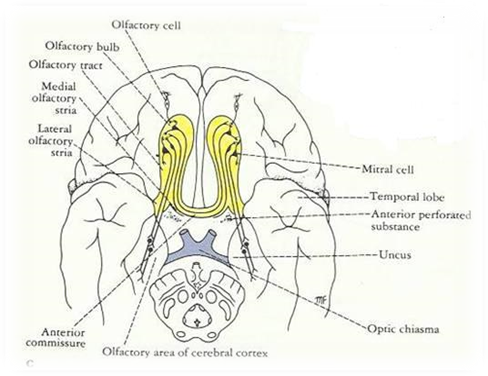 [Speaker Notes: Perforated substance: vessels pass  through]
Arterial Disorders
Stroke
Angioma
Aneurysm
localized, blood-filled balloon-like bulge in the wall of a blood vessel.
It happens when blood supply to the brain is interrupted or reduced.
Sudden occlusion
It can be: Ischemic or hemorrhagic.
benign tumors derived from cells of the vascular or lymphatic vessel walls (epithelium) or derived from cells of the tissues surrounding these vessels.
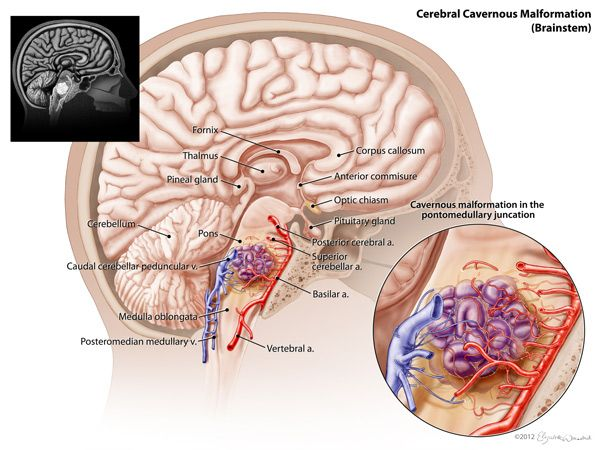 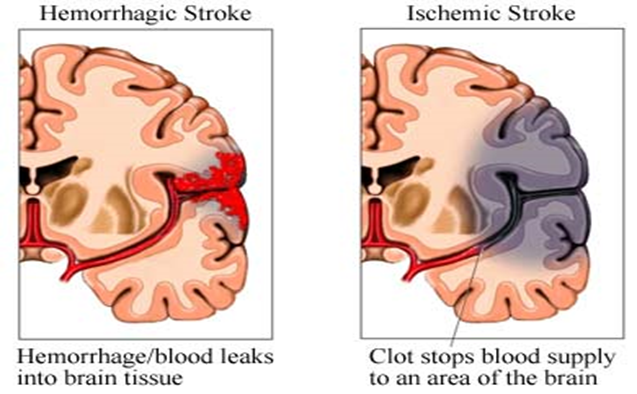 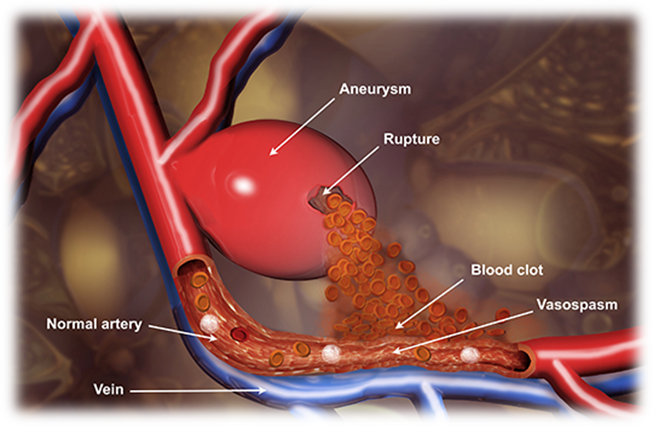 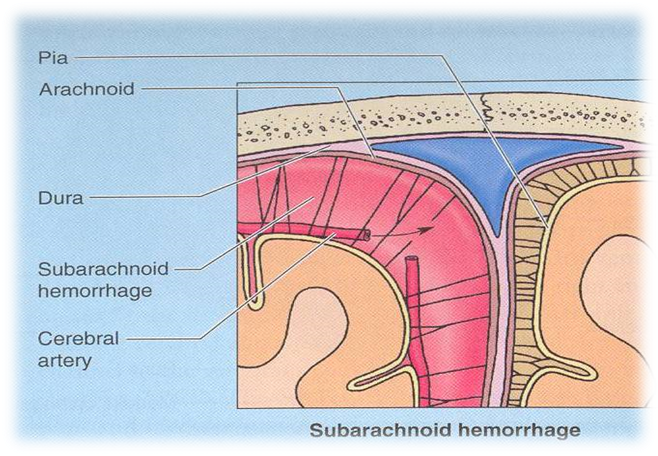 Effects of Occlusion of Cerebral Arteries
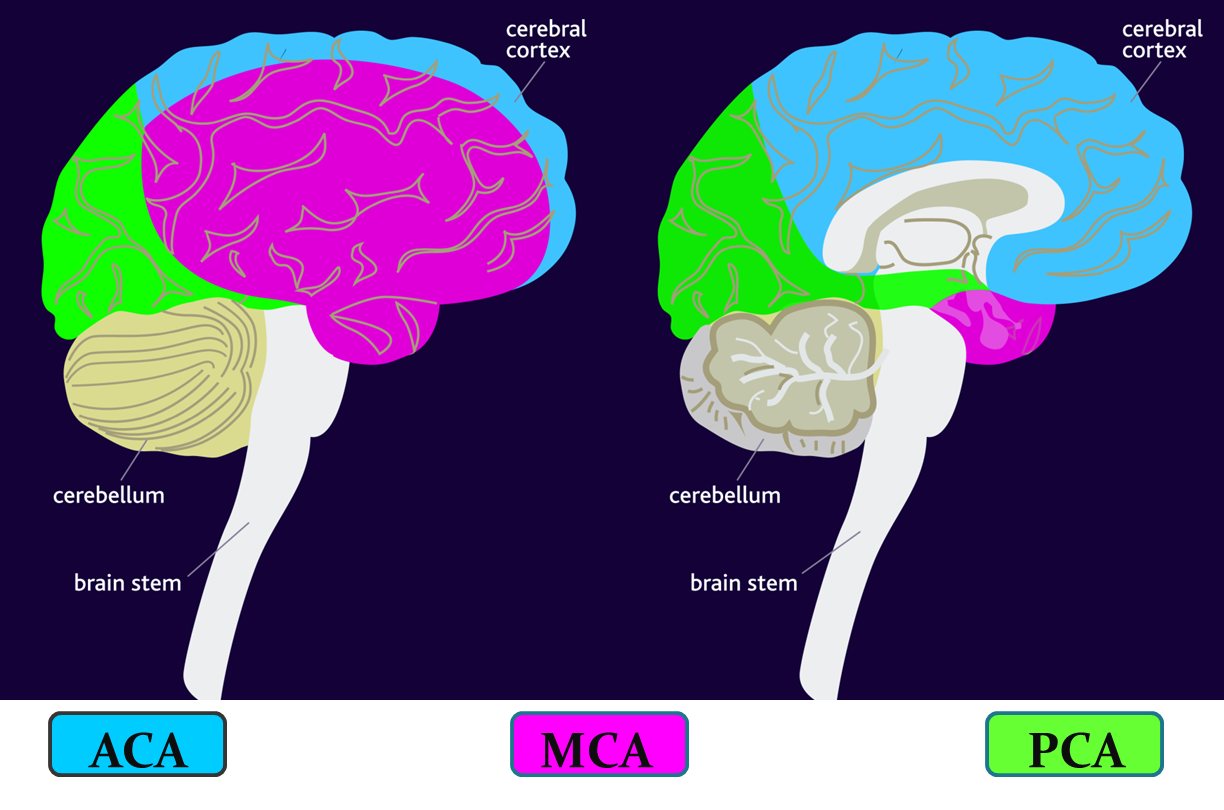 Effects of Occlusion of Cerebral Arteries (Manifestations) 
(Important may come as scenario)
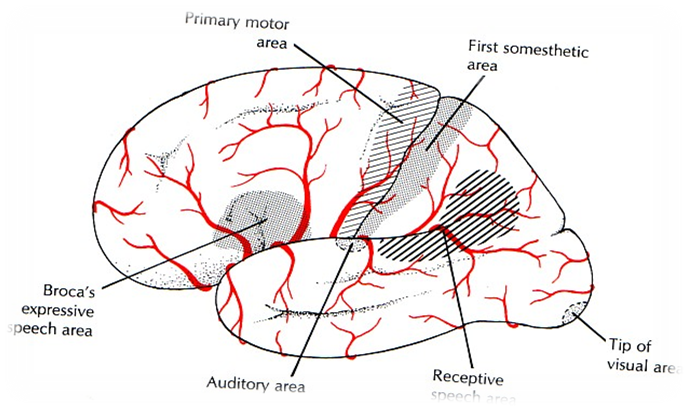 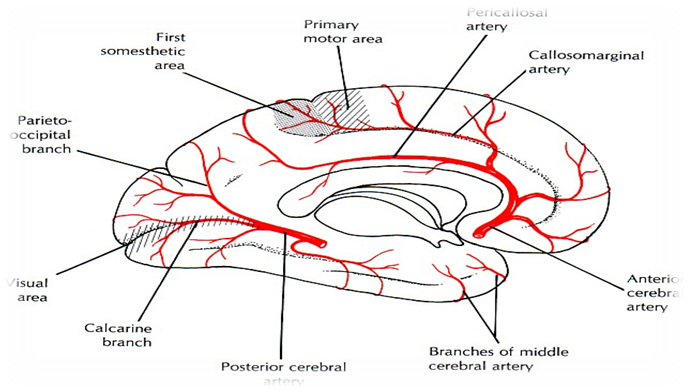 Anterior cerebral artery
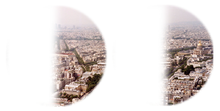 Notes:
Optic radiation:  axons from the neurons in the lateral geniculate nucleus to the primary visual cortex.
Hemianopsia: decreased vision or blindness in half the visual field.
Homonymous hemianopsia: the loss of half of the visual field on the same side in both eyes (see picture on right).
Cortical blindness: total or partial vision loss because of damage to the occipital cortex.
Extra
Cerebral Venous Drainage
I. Superficial cortical veins
II. Deep veins
The veins are thin walled and are devoid of (don’t have)  valves.
The cortical veins are:
Drain the deep structures
Found in the subarachnoid space
Drain the cortical surface
Dural venous sinuses
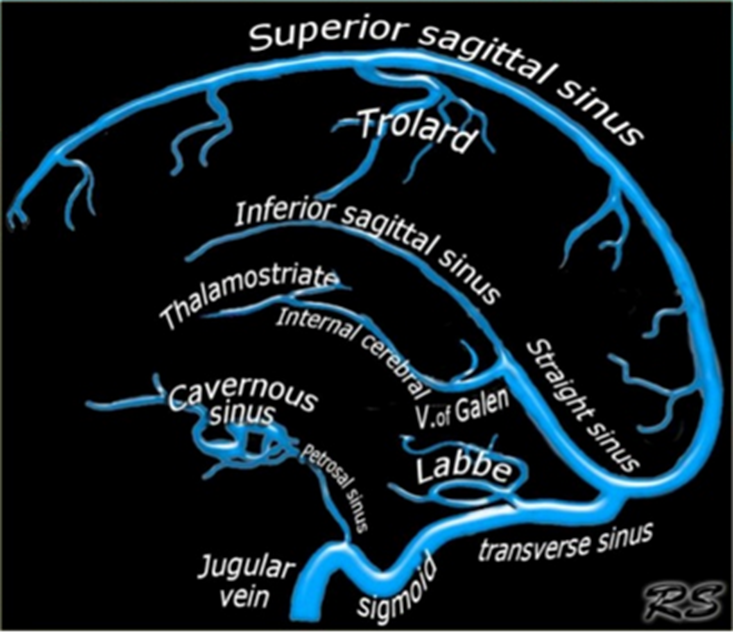 These veins ultimately drain into:
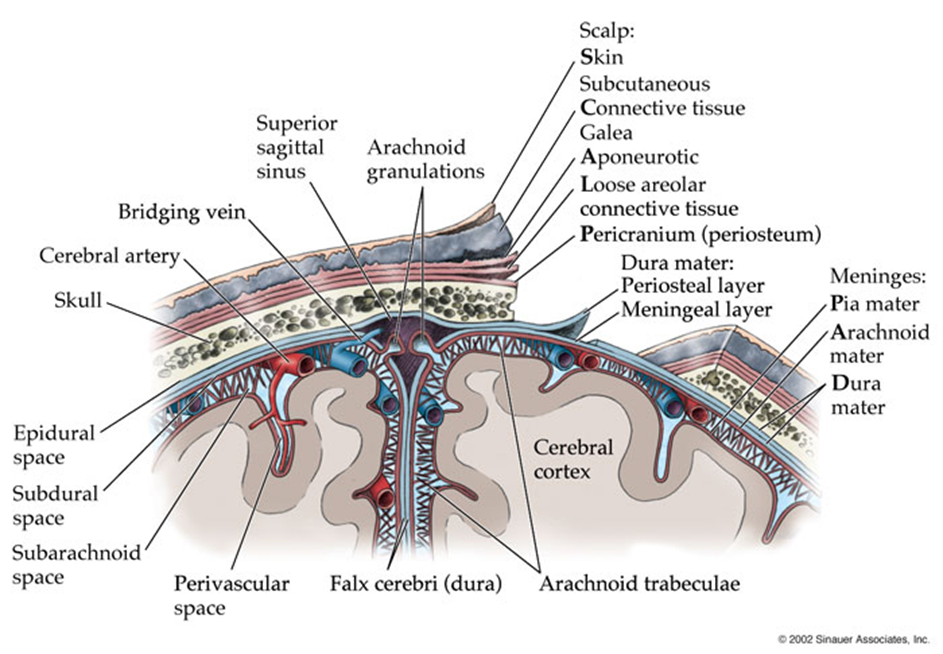 Extra
Cerebral Venous Drainage
I. Superficial Cortical Veins
They lie on the brain surface, in the subarachnoid space.
They are divided into:
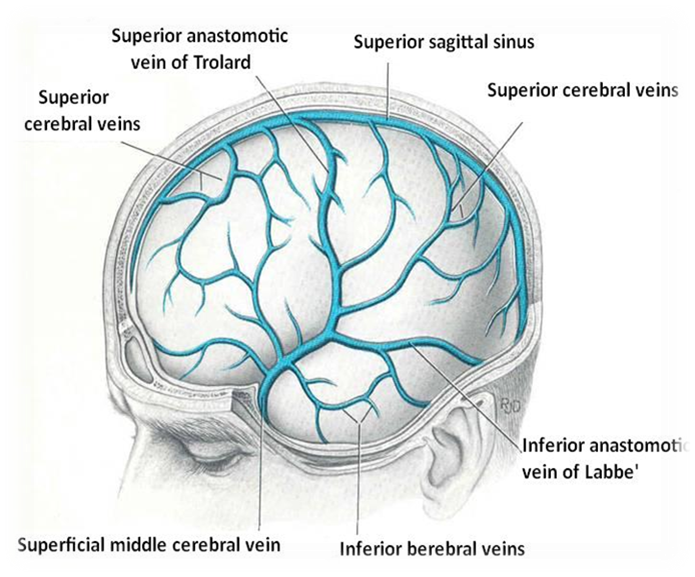 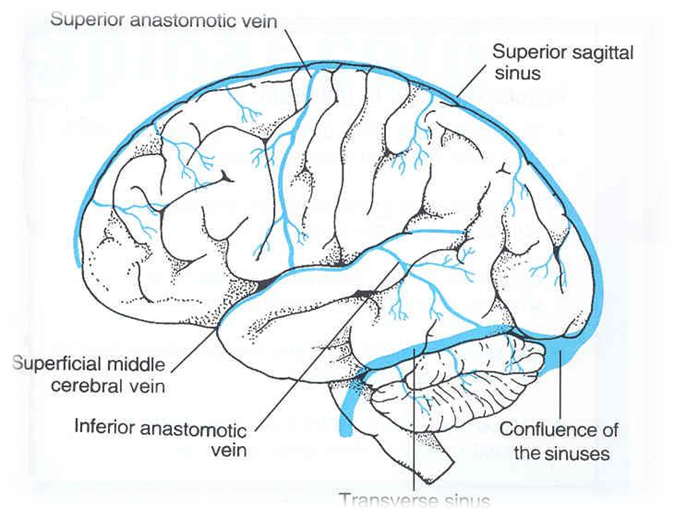 Superior anastomotic vein
Transverse sinus
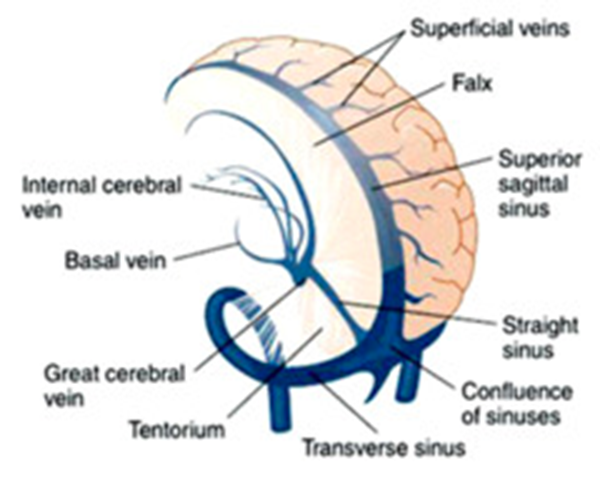 Cerebral Venous Drainage
II. Deep Cortical Veins
They drain the internal structures:
Basal ganglia
Internal capsule
Thalamus
The two veins unit in the midline to form:
This short vessel joins the Inferior Sagittal sinus to form:
They merge to form:
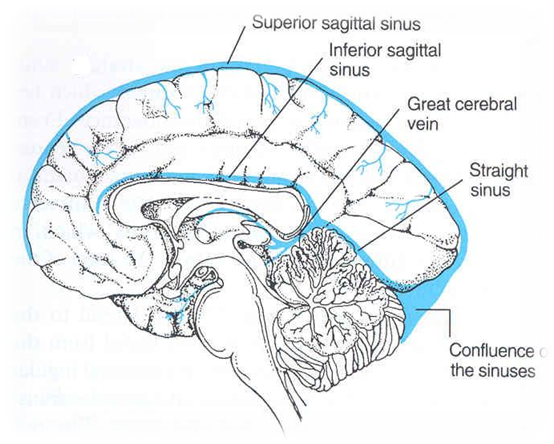 Cerebral Venous Drainage
Dural venous sinuses
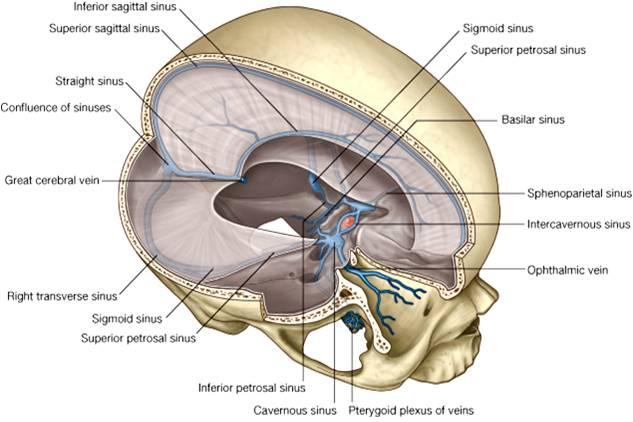 The dural venous sinuses are grouped into:









Blood flows from transverse & sigmoid sinuses into IJV Internal Jugular Vein.
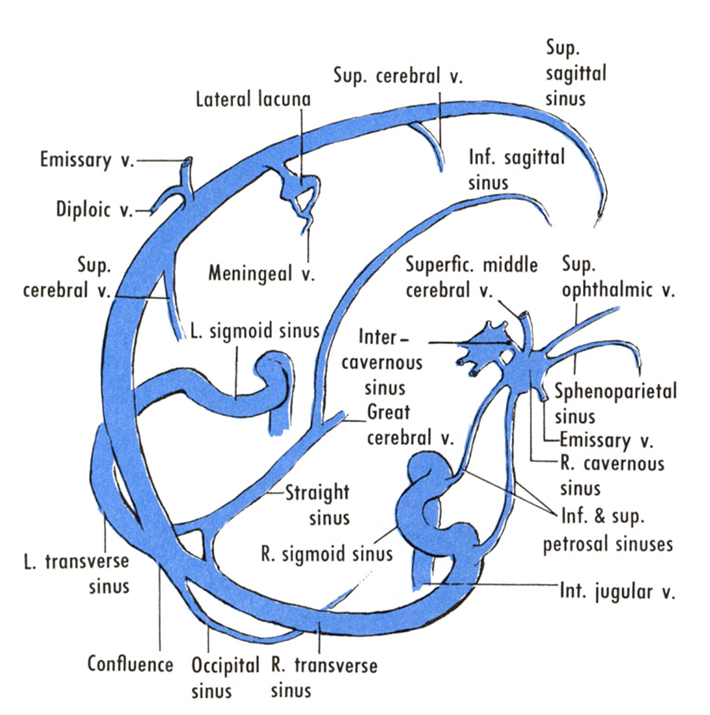 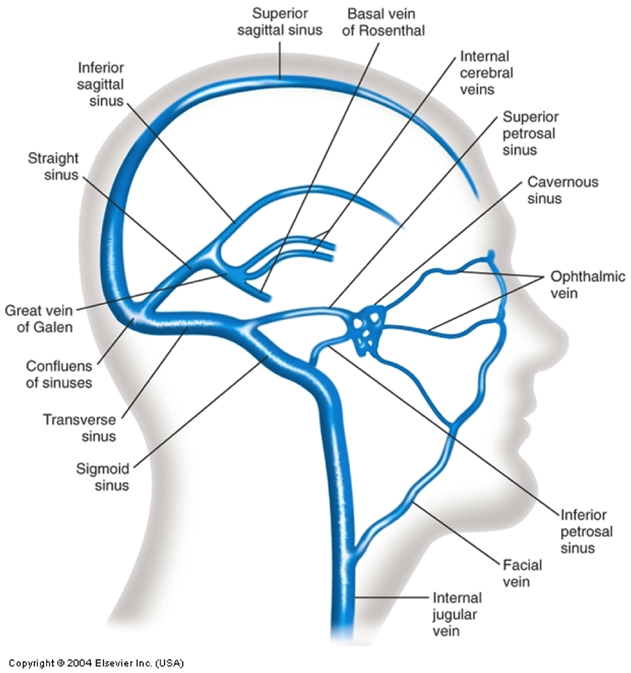 [Speaker Notes: مخطط]
Venous Disorders
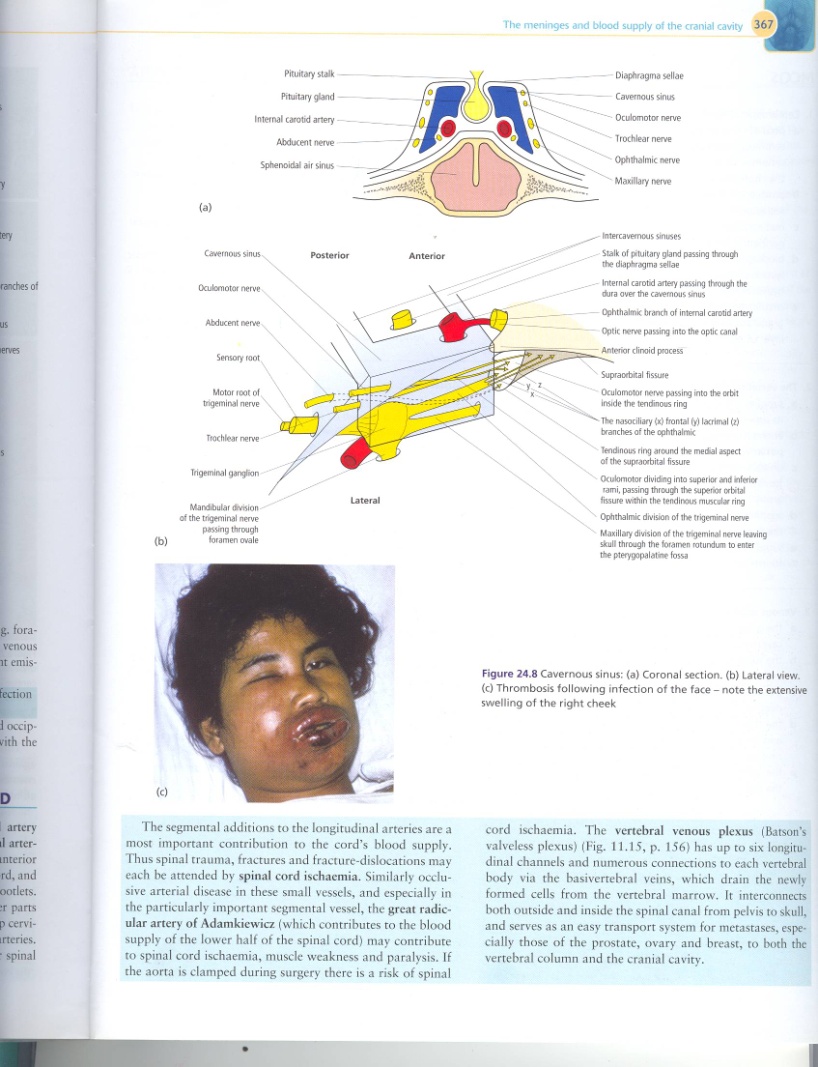 Infarction
refers to tissue death (necrosis) that is caused by a local lack of oxygen due to obstruction of the tissue's blood supply
Sinus thrombosis
SSS (superior sagittal sinus) thrombosis*: can complicate ear infection
Cavernous sinus thrombosis: As a complication of infection in the dangerous area of the face**
**
Obstruction of venous drainage of the brain leads to Cerebral swelling (edema) and raised Intracranial Pressure.
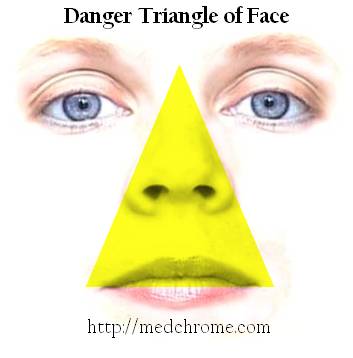 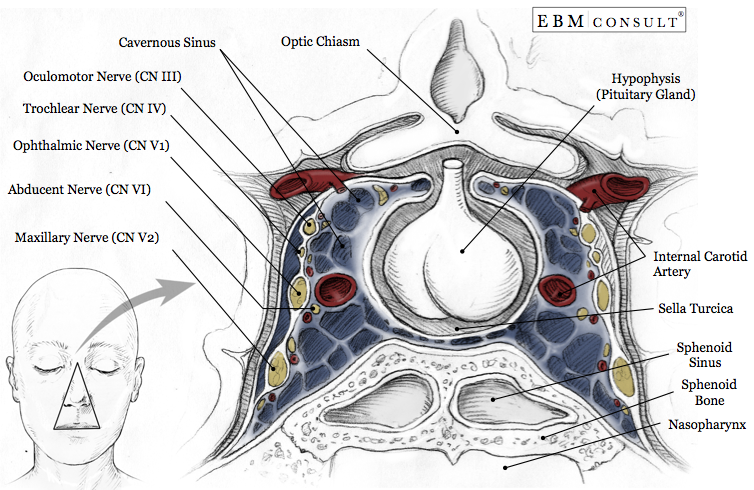 *Superior sagittal sinus thrombosis (SSST) is the most common type of dural venous sinus thrombosis and is potentially devastating
Extra
Only on the boys’ slides
These 2 videos summarize the lecture:
(to view them download the ppt version)
Duration: 01:42
Duration: 01:18
Summary
Cerebral arterial supply
Internal carotid artery
Divides into two posterior cerebral A
Joins carotid and vertebrobasilar systems
Carotid system
Circulus arteriosus (of willis)
Vertebro basilar system
Anterior cerebral A
Middle cerebral A
Branches :
Composed of :
2 anterior cerebral A
2 internal carotid A 
2 posterior cerebral A
2 posterior communicating A
1 anterior communicating A
Supplies:
1.Anterior and inferior parts of temporal lobe 
2.Inferior temporal gyrus
 3.uncus 
4.Inferior and medial parts of occipital lobe
Supplies : 1.orbital & medial surfaces of frontal and parietal lobes
3.Narrow part on the superolateral surface
Supplies entire superolatral surface:
1.Motor cortex
2.somatosensory cortex 
3.Language areas (Broca & Wernicke)
4.primary auditory area + association (heschl)
PPA
APA
Supply : 
1. Ventral portion
 of midbrain
2. Parts of subthalamus and hypothalamus
Supply :
Large part of basal ganglia
Optic chiasma
Internal capsule
hypothalamus
Summary
Cerebral venous drainage
Superficial cortical veins
Deep cortical veins
Drain the internal structures (basal ganglia , internal capsule , thalamus)
Internal cerebral veins
Great cerebral vein
Straight sinus
Superior cerebral veins (6-12)
Superficial middle cerebral V
Inferior cerebral V
Drain lateral surface of brain above the lateral sulcus
Terminate mainly  into superior sagittal sinus and partly into superficial middle cerebral vein
Terminates into cavernous sinus
Connected posteriorly by superior & inferior anastomotic vein to superior sagittal & transverse sinuses respectively
Drain the lateral surface of the temporal lobe
Terminate partly into superficial middle cerebral vein& partly into transverse sinus
MCQS
Q1. What does the basilar artery supply?A. Mid brain B. cerebellumC. A&BD. motor cortex
Q5. Which of the following is not a branch of the basilar artery
A. Anterior inferior cerebellar artery.
B. Pontine branches.
C. Superior cerebellar artery
Middle cerebral artery

Q6. What does the the circle of Willis NOT encircle?
A. Optic chiasma.
B. Hypothalamus.
C. Midbrain
D. Cerebellum
Q2. Which of the following are paired Dural sinuses?
A. Inferior sagittal
B. Straight
C. Cavernous
D. Occipital

Q3. Which of the following is the one of the effects that occur when the posterior cerebral artery is occluded?
A. Visual disturbances
B. Language disturbances
C. Motor disturbance in the contralateral distal leg
D. Contralateral sensory loss of face
Q7. What do the cerebral veins NOT drain?
A. Basal ganglia
B. Internal capsule
C. Thalamus
D. Hypothalamus
1.C
2.C
3.A
4.A
5.D
6.D
7.D
8.B
Q4. Which of the following supplies the Optic chiasma:
A. Anterior Perforating Arteries
B. Posterior Perforating Arteries
C. Middle Perforating Arteries
D. Anterior Cerebral Artery
Q8. Which of the following runs below the lateral sulcus:
A-Superficial cerebral veins 
B-Inferior cerebral veins
C-Superficial cerebral artery 
D-Inferior cerebral artery
SAQ
Q1. From which arteries do the anterior perforating arteries arise from?
Anterior cerebral artery.
Anterior communicating artery.
Middle cerebral artery.
Q2. Which parts do the posterior perforating arteries supply?
 a. Ventral portion of Midbrain.
 b. Parts of Subthalamus and Hypothalamus.
Q3. A 35 year old man came to the hospital complaining of impaired memory and cortical blindness.
Which cerebral artery is  affected?
Posterior cerebral artery 
Which side is most likely affected?
Bilateral lesion (affecting both sides) which will lead to Anton’s syndrome
Leaders:
Nawaf AlKhudairy 
Jawaher Abanumy
Members:
Abdulmalek alhadlaq
Abdullah jammah
AbdulMohsen alghannam
Mohammed habib
Majed alzain
Abdulrahman almalki
Abdulmohsen alkhalaf
Alanoud Abuhaimed
Anwar Alajmi
Nourah Al Hogail
Nouf Aloqaili
Feedback
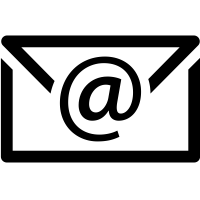 anatomyteam436@gmail.com
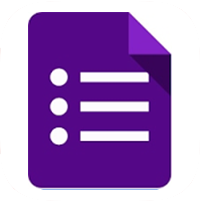 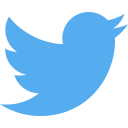 @anatomy436
References:
1- Girls’ & Boys’ Slides
2- Greys Anatomy for Students 
3- TeachMeAnatomy.com
Anatomy Team
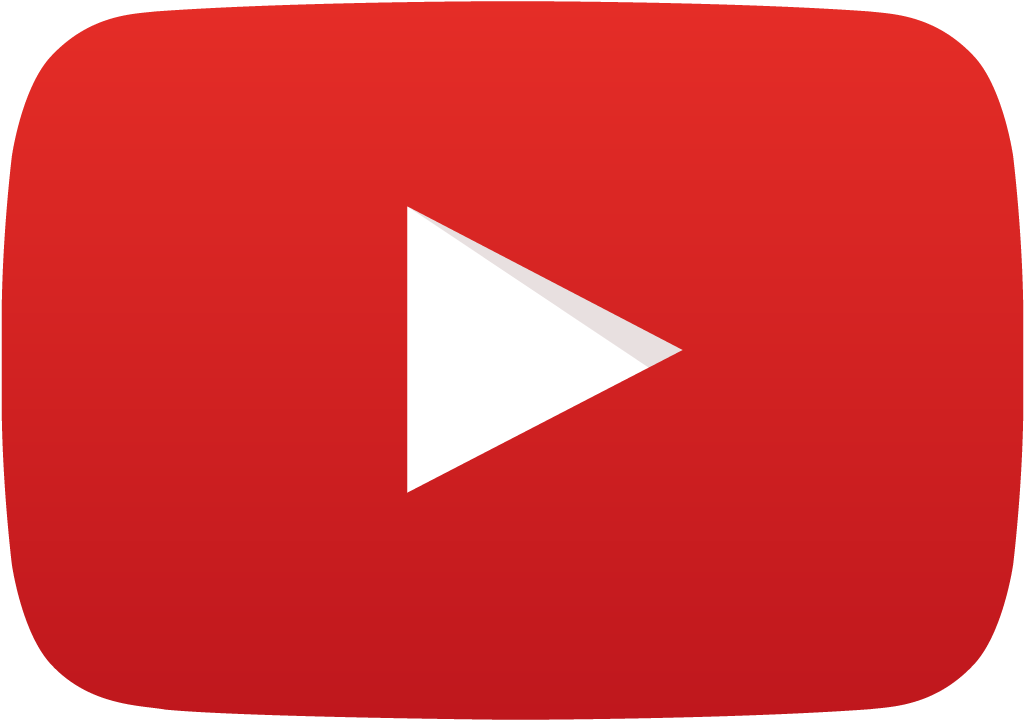